Создание  пяти необходимых условий для становления  и развития одаренности у ребенка
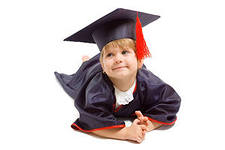 Сармина Светлана Дмитриевна
Учитель ИЗО и технологии, 
Педагог- психолог  первой категории
Серебряковская СОШ, Серебряково
Саморазвитие, самосовершенствование
Пять  условий необходимых  для развития и поддержки одаренности у детей
Семья (гармоничная , основанная на любви друг к другу и к ребенку,терпеливое отношение к ребенку) Интеллектуальная, обязательно   с одним или двумя  высшими образованиями.
«Почемучка», гиперактивность, перфоционизм, трудности в общении, разбор всего, что движется, увлеченность, сверхчувствительность, потребность во внимании взрослых, неприязнь к школе, нетерпеливость, ощущение неудовлетворенности, острота мышления, любознательность, практическая смекалка и т.д.
Родители(мама, папа).Наличие высшего образования и высокого интеллекта Родственники(бабушка, дедушка).Наличие высшего образования и высокого интеллекта Воспитание , развитие и поддержка ребенка в семье до пяти лет
Воспитание, развитие ребенка в семье самостоятельно без участия дошкольных учреждений(садика, миницентра и т д).Свобода для экспериментирования.
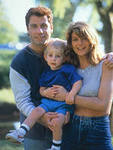 Спецшколы (практическая деятельность соединенная с научно-исследовательской работой). Специальные классы, Специальные  пособия и литература
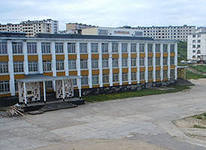 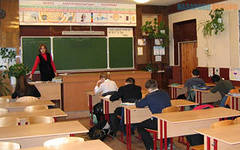 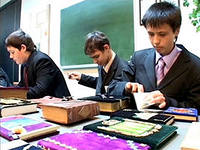 Специально подготовленные учителя(имеющие несколько высших образований и лучше всего разных).Менторство.Нестандартное мышление(дивергентное мышление)Нестандартные уроки(связь с жизнью, теория связанная с практикой на деле, а не виртуально, новые технологии на практике, а не в теории)
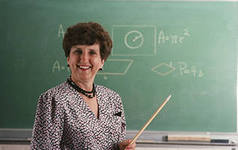 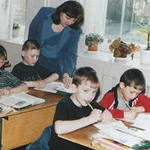 Портрет одаренного ребенка
Научные центры(сопровождение и поддержка) ИнститутыУниверситеты( отбор, сопровождение  и поддержка одаренных студентов с дальнейшим трудоустройством)
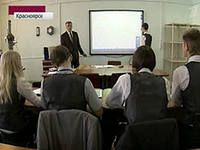 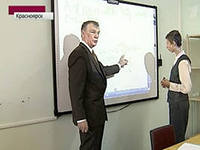 Будущее  одаренных детей в наших руках
Одаренн
Институты, университеты. Крыша
Специальные школы и специально подготовленные учителя. Стены
Семья. Фундамент
Постоянное «само»
Самообразование
Самосовершенствование
Саморазвитие
Самопознание